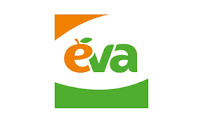 Контент аналіз документа
Проаналізувавши запропоновані  документи, визначити:
1) в скількох документах згадується мережа Eva; 
2) в скількох документах згадування мережі Eva є позитивним, негативним, нейтральним;
3) частоту згадування мережі в контексті політики комунікації, логістики, конкурентних переваг?

https://www.ucsc.org.ua/rik-vijny-yak-zminylas-geografiya-roboty-ritejlu-v-ukrayini-za-2022-j/
http://lute.lviv.ua/fileadmin/www.lac.lviv.ua/data/DOI/2522-1205-2019-57-06.pdf
https://logist.fm/publications/yak-naybilsha-drogerie-merezha-ukrayini-eva-adaptuietsya-do-roboti-v-umovah-viyni
https://logist.fm/news/eva-pobuduvala-v-ukrayini-drugiy-masshtabniy-rozpodilchiy-centr-dlya-napryamu-e-commerce
https://logist.fm/news/eva-stoyit-plich-o-plich-z-ukrayinskimi-volonterami-na-chas-voiennih-diy
https://minfin.com.ua/ua/2023/08/08/110365695/
https://www.bbc.com/ukrainian/features-61829345
https://allretail.ua/analytics/65407-zaporuka-zdorov-ya-top-reyting-merezh-tovariv-dlya-krasi-i-doglyadu-v-regionah-ukrajini
https://forbes.ua/innovations/krasa-zavzyatosti-15092020-112
https://nv.ua/ukr/ukraine/events/krashchi-magazini-ukrajini-asociaciya-riteyleriv-ukrajini-provela-rau-awards-2021-foto-50185125.html